Процес управління як інформаційний процес
Лекція 1
1.Виробнича і організаційна структура підприємств будівельної індустрії
Підприємство – самостійна господарська організація, створена і   у встановленому законом порядку для здійснення господарської діяльності з метою задоволення суспільних потреб в товарах чи послугах, яка діє на підставі статуту, користується правами і виконує обов’язки щодо своєї діяльності, є юридичною, має самостійний баланс, розрахунковий та інші рахунки в банках
Види підприємств:
За характером господарської діяльності і галузевою приналежністю: промислові і торгівельні
За кількістю працівників: дрібні ( до 50 зайнятих), середні (50-500), великі ( понад 500), особливо великі ( більше 1000).
за формами власності: державної власності, колективної, приватної, спільної власності, кооперативної та ін.
По приналежності капіталу: національні, іноземні і спільні
Функції підприємства
1. Техніко-економічна – запровадження нової техніки і технологій, придбання якісних комплектуючих тощо;
2. Організаційно-економічна – управління процесами виробництва та збуту товарів, укладання контрактів, вивчення ринку ( менеджмент і маркетинг), логістика, інформаційне і метрологічне забезпечення;
3. Функція реалізації відносин економічної діяльності – управління власністю, розподіл доходів, залучення зовнішніх джерел фінансування;
4. Вдосконалення внутрішньо-виробничих економічних відносин – вдосконалення виробничої структури підприємства
Виробнича система – сукупність працівників, що використовують матеріально- технічні засоби і іформацію для створення продукції під керівництвом органа керування
Ознаки виробничої системи:
1. Цілісність – об’єднання підрозділів на основі загальної мети;
2. Великі розміри;
3. Імовірнісна природа;
4. Безперервний розвиток;
5. Складність поведінки;
6. Великий обсяг інформації ( річний обсяг документованих даних на ДБК становить від 50 тис. до 2 млн. документів і від 3,5 до 100 млн. показників)
Підприємство як виробнича система
Підприємство є дуже складною імовірнісною системою.
Виробнича система – це сукупність працівників, що цілеспрямовано використовують матеріально-технічні засоби і інформацію для створення продукції під керівництвом органа керування
Система маиеріально- технічного постачання – складна імовірнісна система. Надходження матеріалів є випадковими процесами.
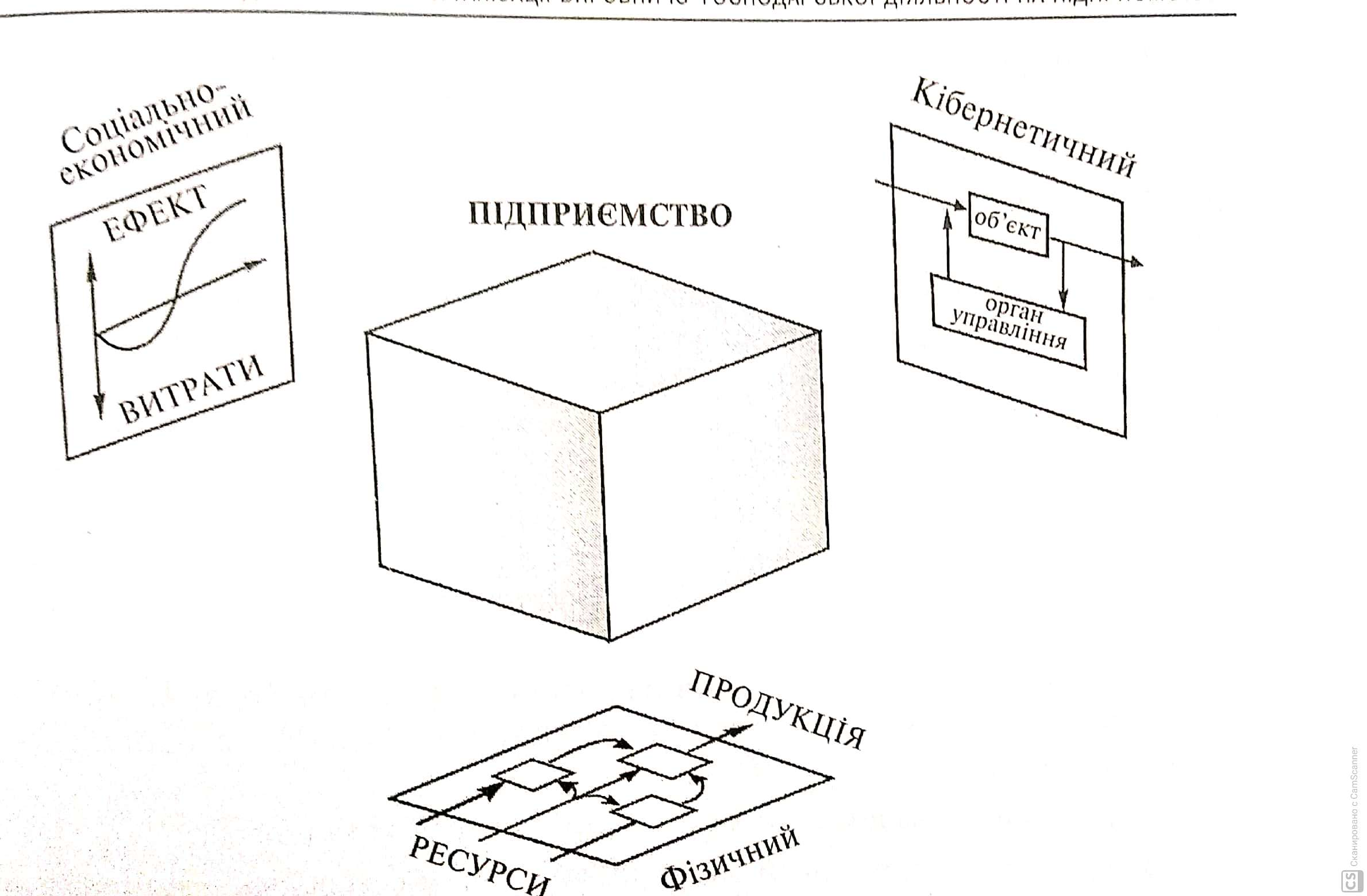 Аспекти виробничої системи
Підприємство як фізична система перетворює вхідні потоки матеріалів і енергії а продукцію;
  Як кібернетична система підприємство характеризується інформаційними зв’язками, на основі яких здійснюють управління  нею;
  Як соціально-економічна система підприємство грунтується на суспільних, колективних і особистих інтересах.
Складові виробничої системи
1. Технологічна система ( ТС) – сукупність засобів виробництва, трудових ресурсів і умов праці;
2. Науково- технічна система ( НТС) – сукупність методів, технічних засобів, трудових ресурсів і умов праці, що забезпечує використання наявних і одержання нових знань
3. Система управління ( СУ) – сукупність методів, технічних засобів, трудових ресурсів і умов праці, необхідну для забезпечення доцільної діяльності виробничої системи в цілому і її компонентів
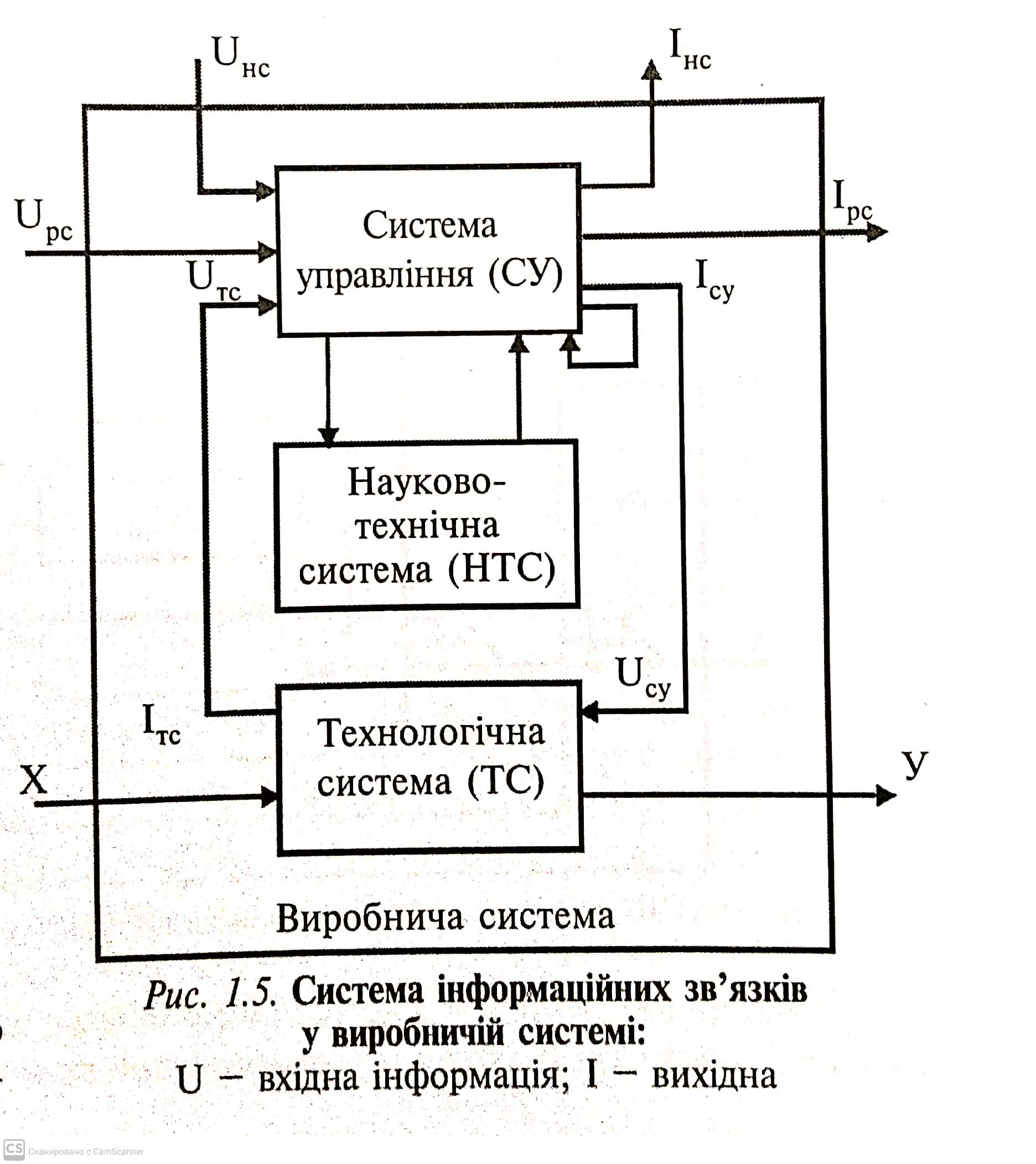 Технологічна, науково-технічна система і система управління взаємодіють між собою і з навколишнім середовищем за допомогою матеріальних і інформайних зв’язків
Управління виробничими системами
Підприємство складається з двох взаємозалежних систем: керованої і керуючої.
Система, якою керують, об’єднує всі елементи і підсистеми підприємства, які забезпечують процес створення матеріальних цінностей;
Керуюча система включає всі елементи і підсистеми підприємства, які забезпечують дію процесу управління, тобто процесу цілеспрямованої дії на колективи людей. 
Таким чином, керуюча система – це суб’єкт управління, а керована – об’єкт управління. Зв'язок між ними здійснюється за допомогою інформації, яка поступає з однієї системи до іншої і яка служить основою для керуючих дій.
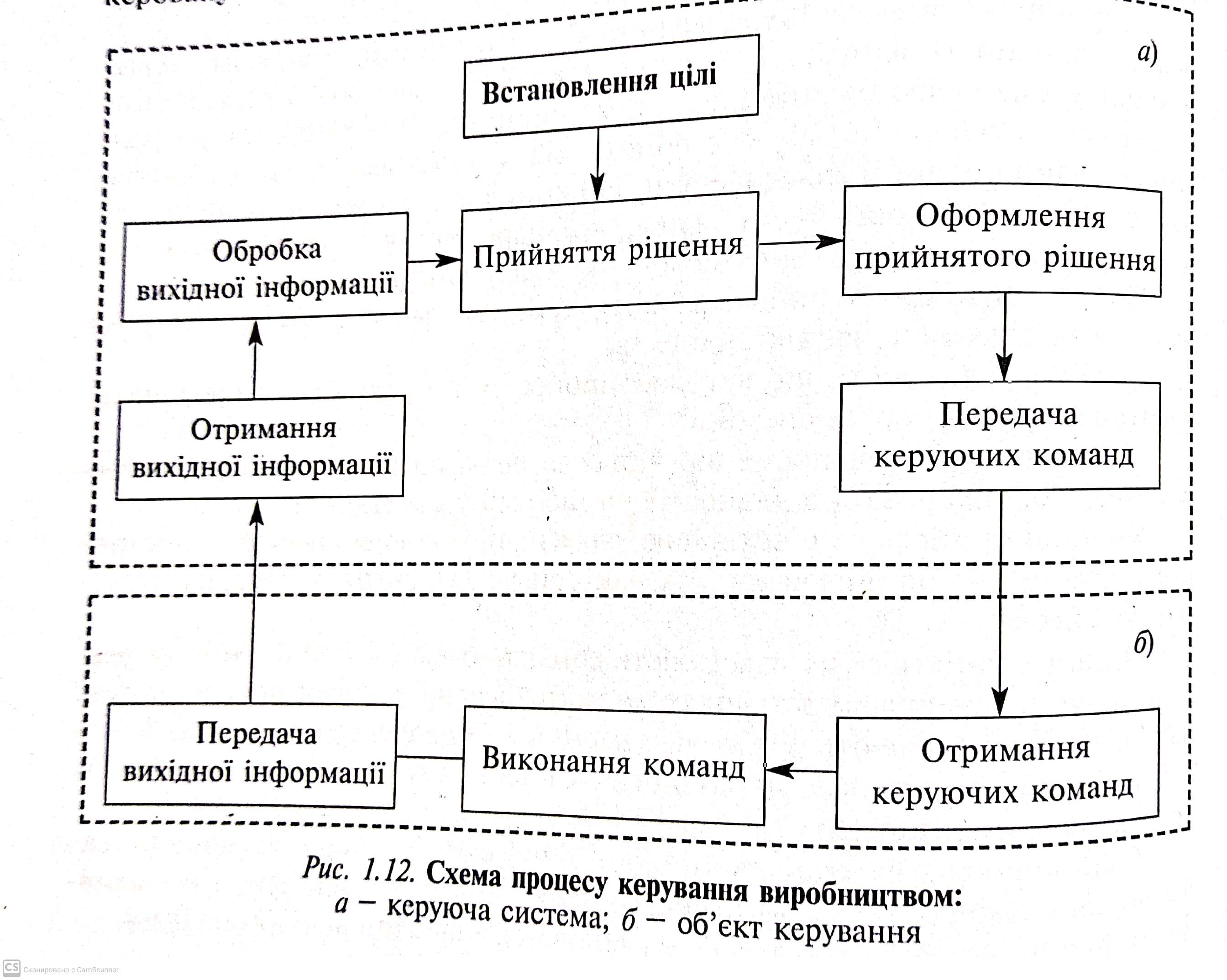 У виробничих системах розрізняють прямі (між виходом компонента i та входом компонента j) і обернені (між виходом і входом одного і того ж компоненту)зв’язки. Обернені зв’язки підвищують ефективність управління в умовах дії на об’єкт і забезпечує регулювання
Розрізняють такі типи регулювання:
стабілізація – підтримання заданого постійного значення вихідної величини об’єкта регулювання;
програмне регулювання – зміна вихідної змінної об’єкта управління відповідно до заданої програми;
слідкування, коли програма наперед не розраховується, а визначається поведінкою об’єкту управління.